Integrating Cancer care into HIV care
Tisungane clinic 
Zomba Central hospital
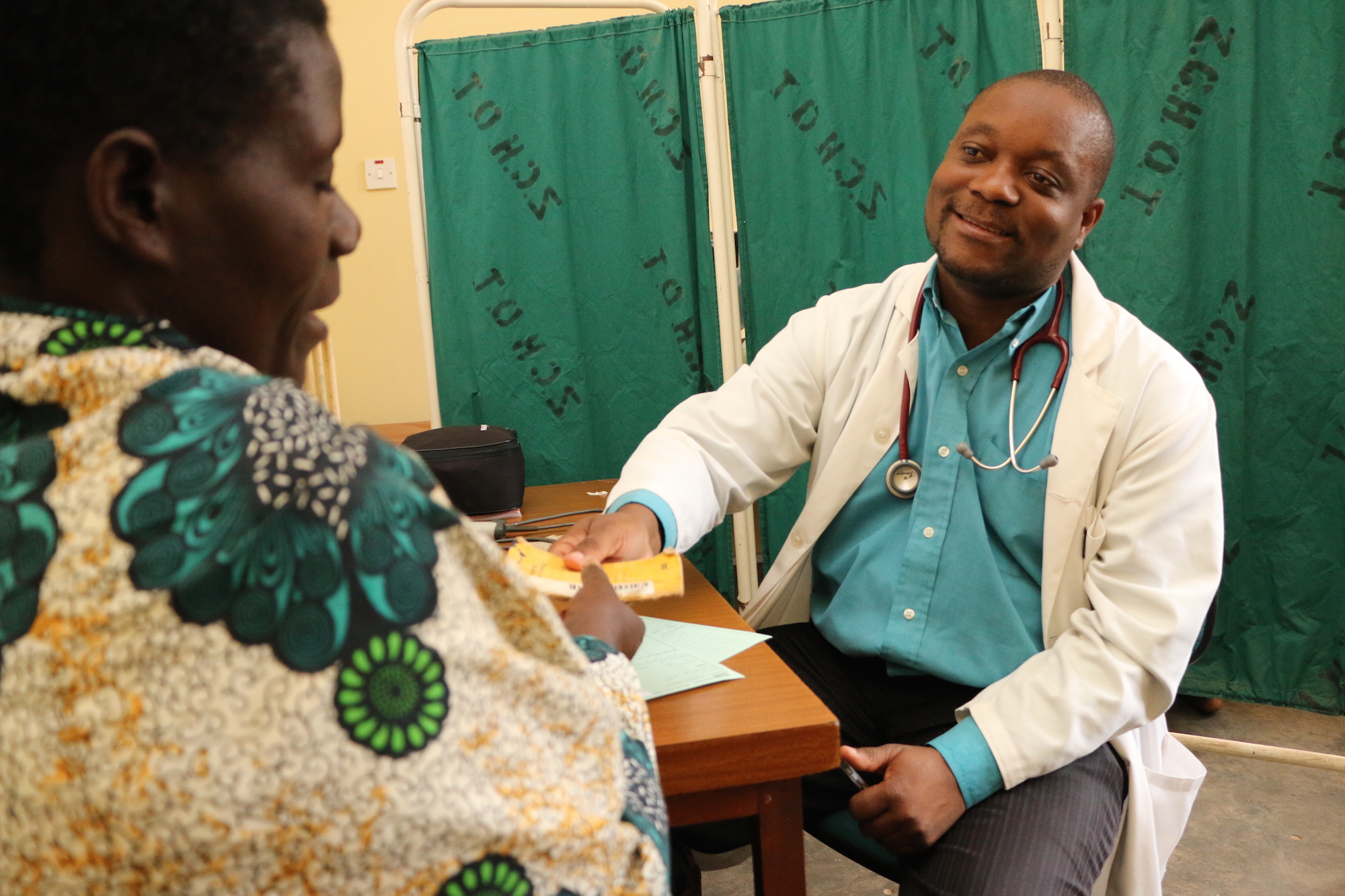 Kaposis sarcoma
Clinic integrated in ART clinic
791 patients cumulatively enrolled since 2004
Vincristine and bleomycin as per national protocols
KS clinic – enrollment of new patients
Retrospective analysis (2004 to 2011) of patients with KS at Zomba Central
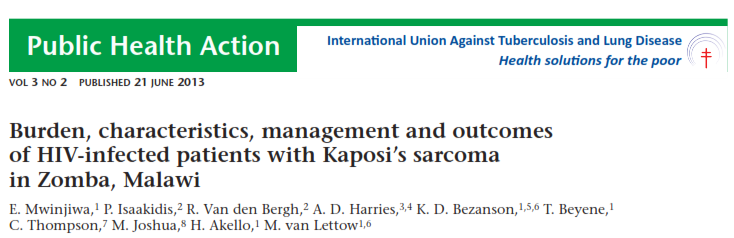 18 800 HIV-infected adults (> 15 years) 
545 with KS (3%)
58% male, median age 33 years
baseline CD4 count - 180 cells/µl
Treatment completion rates and outcomes
Survival curves for HIV infected patients with KS on ART and vincristine
Survival probability 
(229 patients - at least one course of VCR)- 65% at 1 year, - 42% at 2 years - 13% by 6 yearsPatients who started VCR therapy before or concurrently with ART had a higher risk of death and loss to follow-up than those who started VCR after ART.
Cervical cancer screening
All women 21 to 65 years asked if had VIA. 
In registration area as part of BP and DM screening
If none in past 3 years – then referred for VIA
VIA offered same day or another day
Started in Oct 2015 as part of integrated NCD HIV clinic
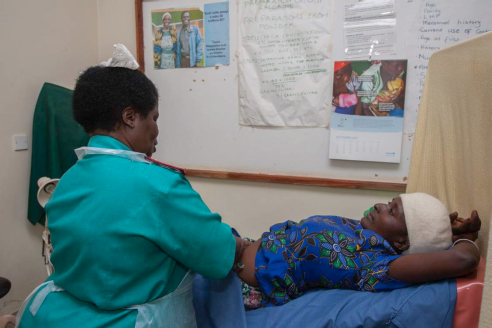 Effect of cold coagulator
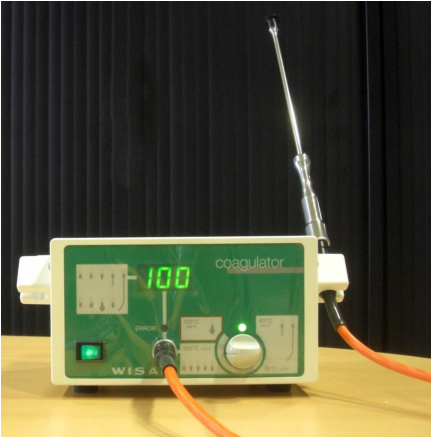 Cervical cancer screening at Tisungane clinic
Total cervical cancer screeningZomba Central hospital (HIV pos and neg)
Jan to July 2016
Total VIA – 1537 		Initial VIA - 1234
HIV clinic cervical cancer screeningTisungane clinic
May to July 2016
Total VIA – 182
District scale up – current status
Mangochi DH, 2 providers, 
2 days per week
Cryo recently repaired
Machinga DH, 7 providers
1 day per week
Cryo broken
Balaka DH, 5 providers
1 day per week
Cryo working
Phalombe HC, 4 providers
2 days per week
Cryo broken
Mulanje DH
5 providers
5 day per week cryo working
Integrated VIA module developed for BART 2 – with Baobab
To be piloted in Zomba Central this month
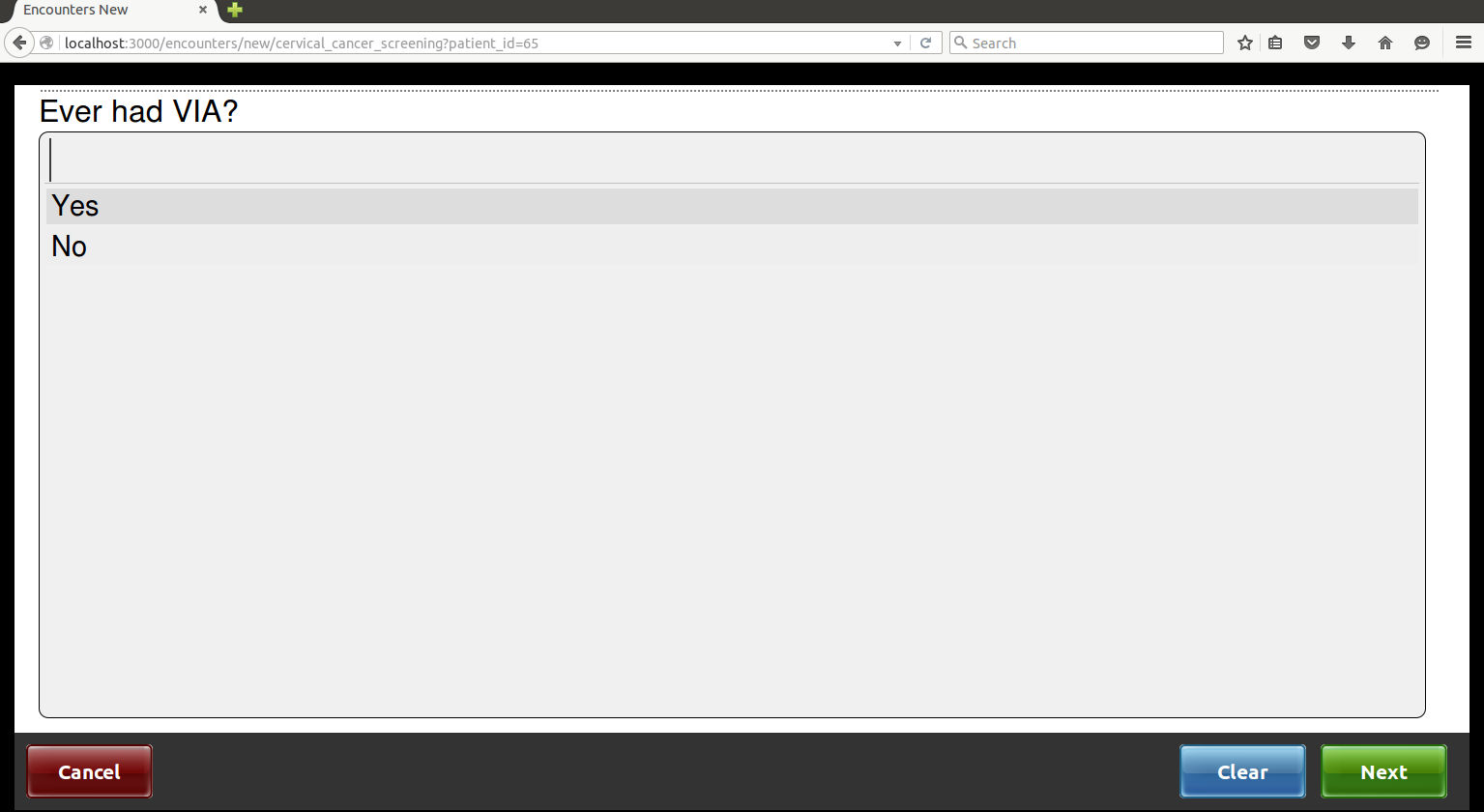 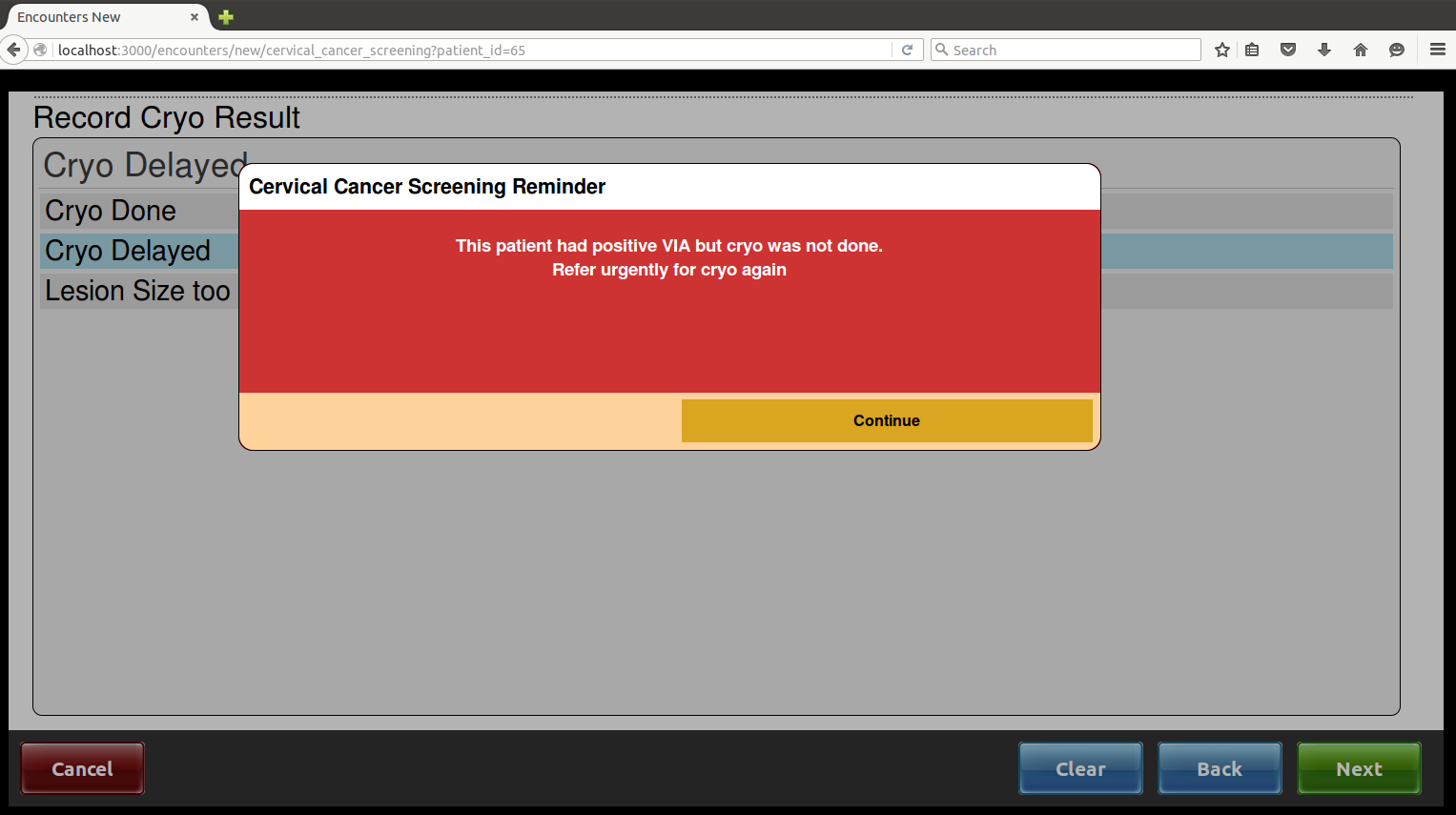